Standing Waves
Contents:
Basic Concept
Drawing standing waves
Counting quarter wavelengths
Calculating wavelengths
1/4
1/4
1/4
1/4
Skill one - calculating wavelength
Concept 0:  A full wavelength looks like this (two footballs)
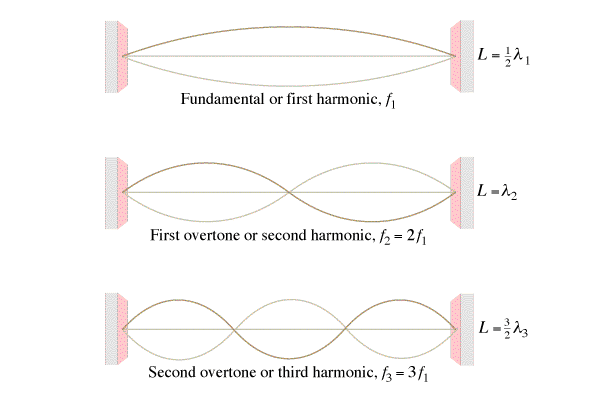 Concept 1:  A quarter wavelength is the smallest unit of currency:
Concept 2:  So let’s count the quarter wavelengths:
Counting Quarter wavelengths
1 | 2 | 3 | 4
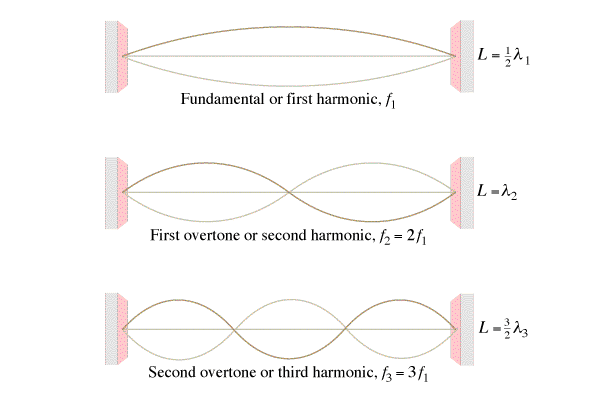 How many Quarter wavelengths?
Uh - Two quarter wavelengths
L = 2/4 
2/4
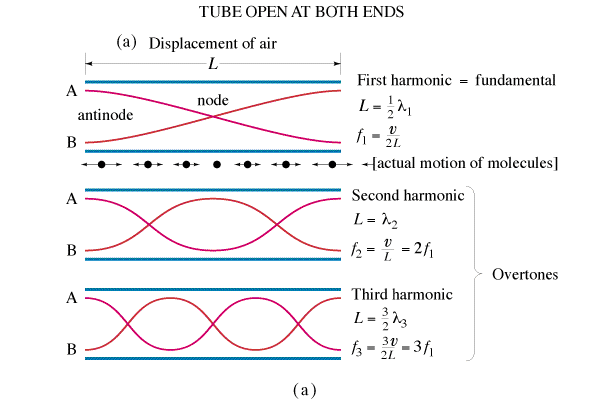 How many Quarter wavelengths?
Uh - four quarter wavelengths
L = 4/4 
4/4
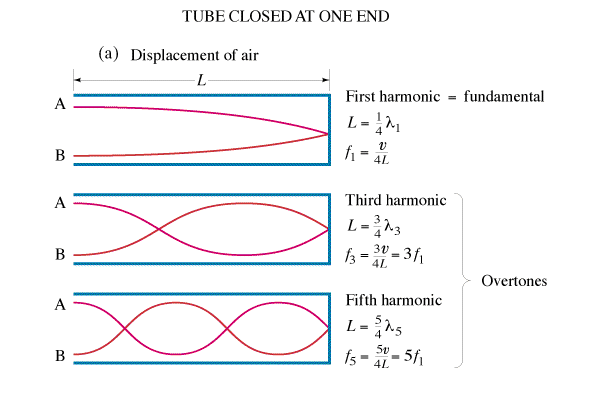 How many Quarter wavelengths?
Uh - three quarter wavelengths
L = 3/4 
3/4
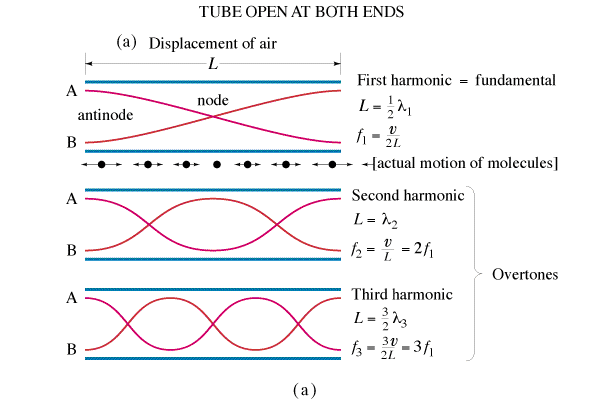 How many Quarter wavelengths?
Uh - six quarter wavelengths
L = 6/4 
6/4
Calculating wavelength
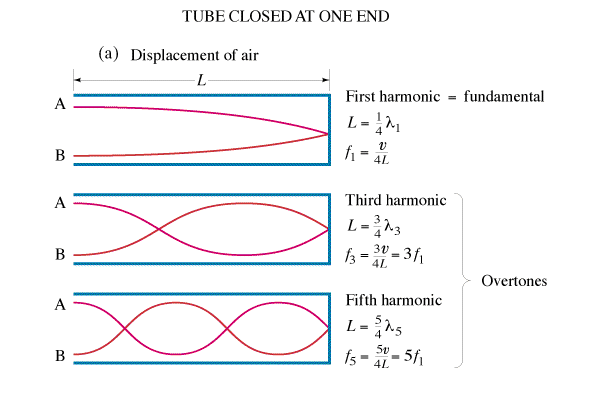 This waveform is 8.45 m long.  What is the wavelength of the standing wave?
L = 3/4   (This is a number sentence!!!)
8.45 m = 3/4 
  = 4/3(8.45 m) = 11.266 m = 11.3 m
Calculating wavelengths
1 | 2 | 3 | 4
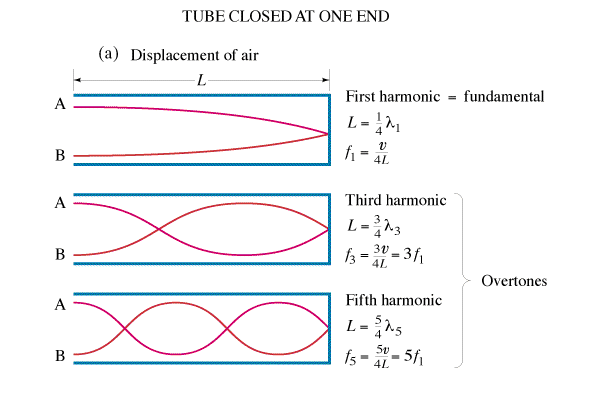 The waveform is 45 cm long.  What is the ?
L = 5/4 
 = 4/5(.45 m) = .36 m
.36 m 36 cm
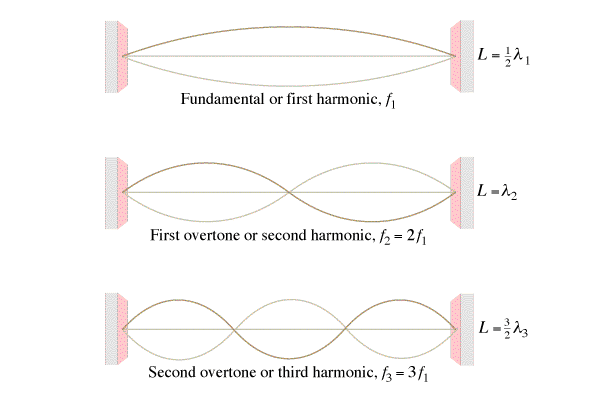 The wavelength is 0.80 m long.  What is the length of the standing wave?
L = 6/4  = 6/4(0.80 m) = 1.2m
1.2 m
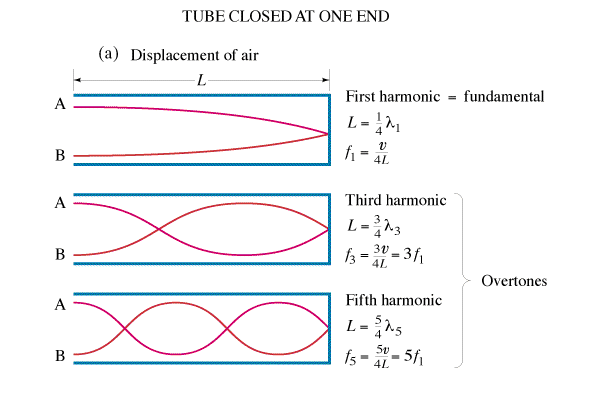 The waveform is 2.42 m long.  What is the ?
If it is a sound wave (v = 343 m/s), what is its frequency (v = f)
L = 1/4 
 = 4/1(2.42 m) = 9.68 m
v = f, f = v/ = (343 m/s)/(9.68 m) = 35.4 Hz
9.68 m, 35.4 Hz
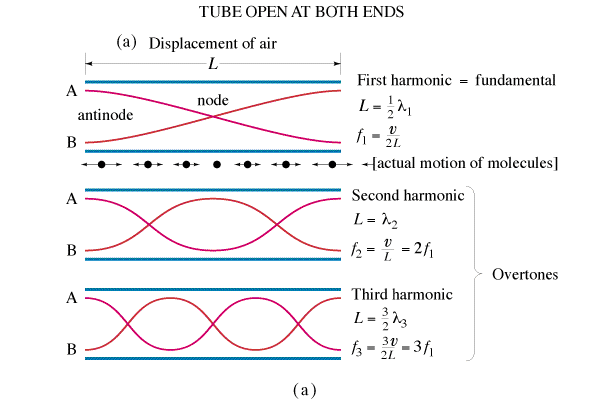 The wavelength is 124 cm long.  What is the length of the waveform?
If it is a sound wave (v = 343 m/s), what is its frequency (v = f)
L = 2/4  = 2/4(1.24 m) = 0.620 m
v = f, f = v/ = (343 m/s)/(1.24 m) = 277 Hz
0.620 m, 277 Hz
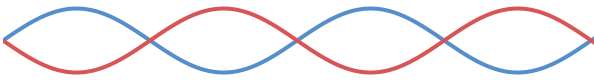 The third harmonic on a flute (both ends open pipe) has a frequency of 480. Hz.  How long is the waveform if the speed of sound inside the flute is 335 m/s?
 = v/f = (335m/s)/(480 Hz) = 0.6979… m
L = 6/4  = 6/4(0.6979… m) = 1.046875 ≈ 1.05 m
1.05 m
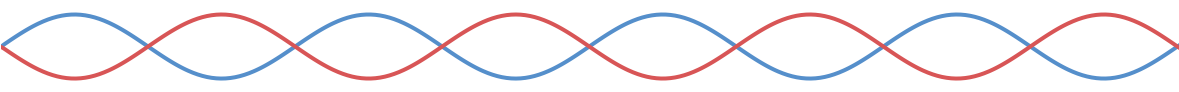 What is the frequency of the 7th harmonic on a 0.65 m long guitar string where the speed of the waves is 156 m/s
0.65 m = 14/4 
 = 4/14(0.65 m) = 0.1857… m
v = f, f = v/ = (156 m/s)(0.1857… m) = 840 Hz
840 Hz
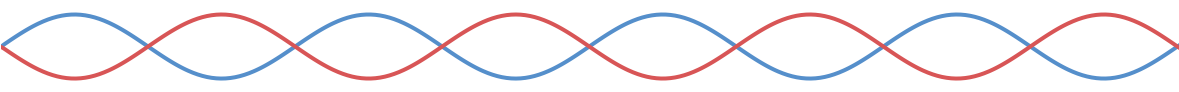 What is the frequency of the 4th harmonic on a pan pipe (one end fixed) that is 27.0 cm long?  (Use 343 m/s as the speed of sound)
0.270 m = 7/4 
 = 0.1542857… m
v = f, f = v/ = (343 m/s)/(0.1542857 … m) = 2223 Hz
2223 Hz
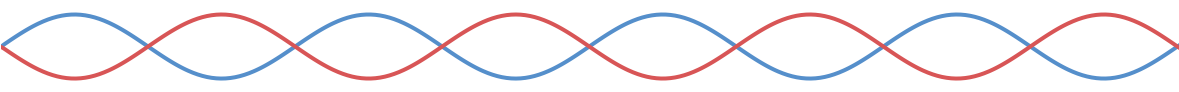 What is the frequency of the 5th harmonic on a pennywhistle  (both ends free) that is 18.0 cm long?  (Use 343 m/s as the speed of sound)
0.18 m =10/4 
 = 0.0720 m
v = f, f = v/ = (343 m/s)/(0.0720 m) = 4764 Hz
4764 Hz
Work Together
Work these out on the whiteboard
Note the patterns of frequencies
This string is 32.0 cm long, and has a wave speed of 281.6 m/s.  Find for each mode 1. The wavelength, 2.  The frequency.  Hint v = f
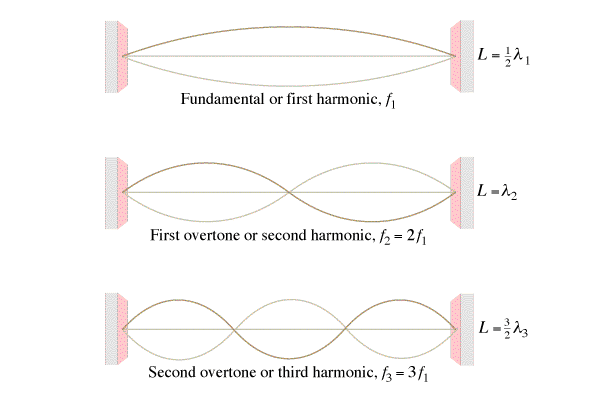  = ____, f = ____
 = ____, f = ____
 = ____, f = ____
This pipe is 1.715 m long, sound travels at 343 m/s along the pipe.  Find for each mode 1. The wavelength, 2.  The frequency.  Hint v = f
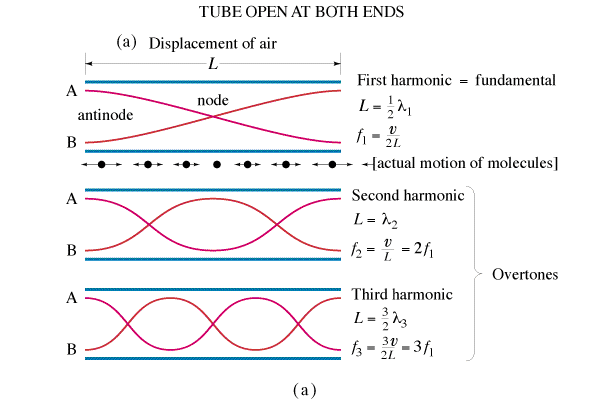  = ____, f = ____
 = ____, f = ____
 = ____, f = ____
This pipe is also 1.715 m long, sound travels at 343 m/s along the pipe.  Find for each mode 1. The wavelength, 2.  The frequency.  Hint v = f
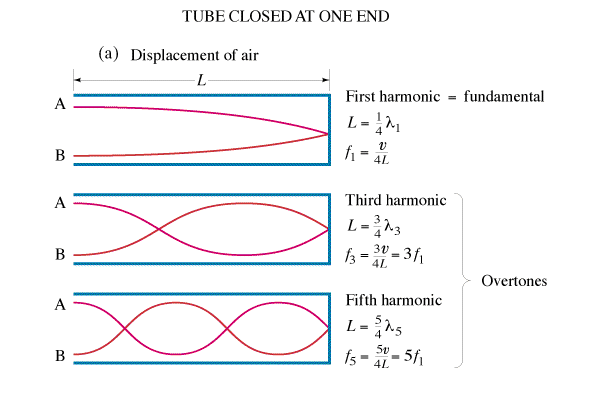  = ____, f = ____
 = ____, f = ____
 = ____, f = ____
This one is different…
Demonstrations (might spill into the next day)
Modes
Elastic string/frequency generator/strobe
WeedWhacker
Guitar harmonics
Penny whistle harmonics
L waves vs. T waves - (Click on link)
Length of medium (as wavelength decreases, frequency increases)
Guitar frets
Penny whistle holes
Straw 1
Straw 2
Evolution of brass instruments…
Pipes on flame
The large Flame Pipe/singing/music
Pan pipes